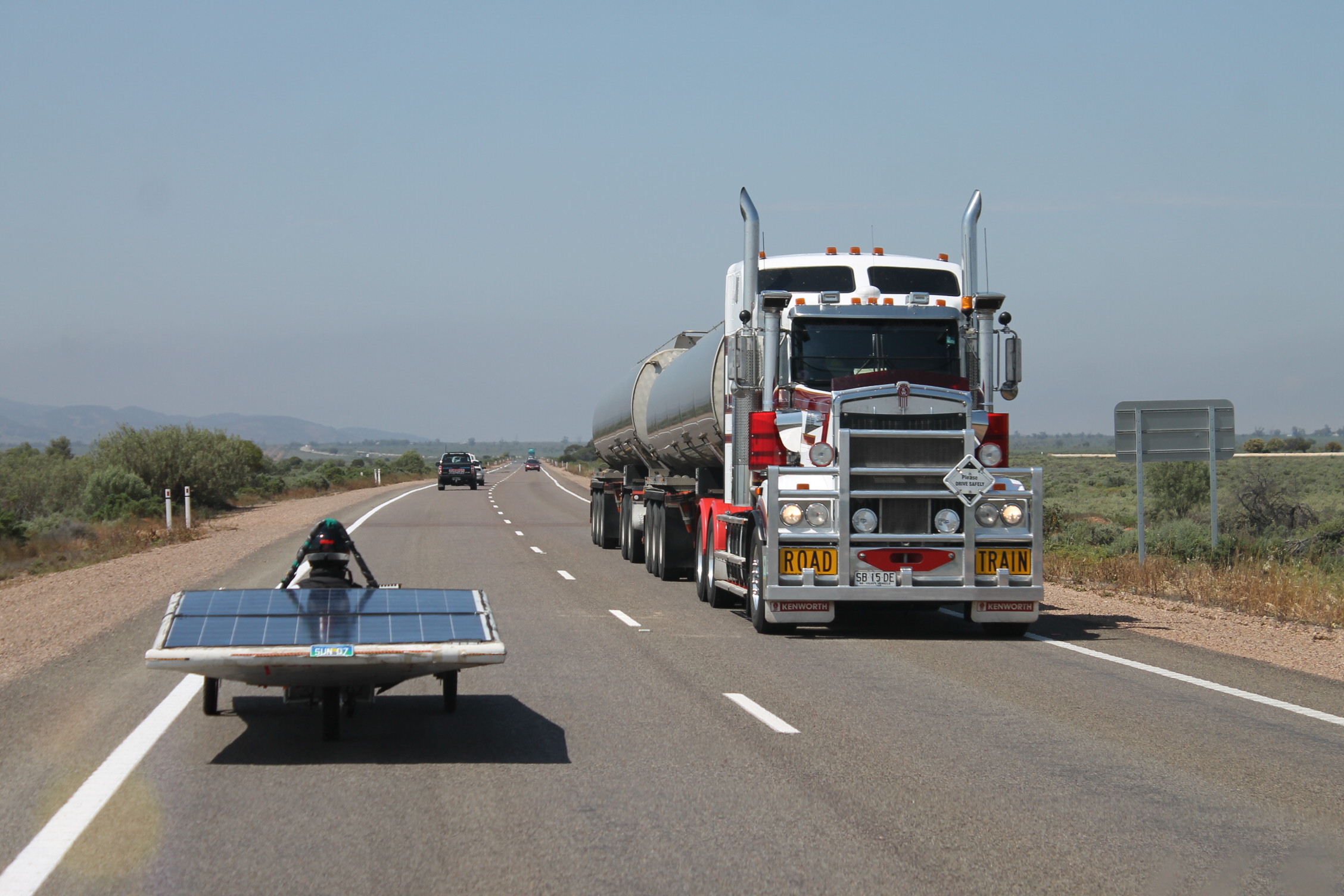 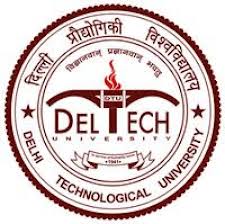 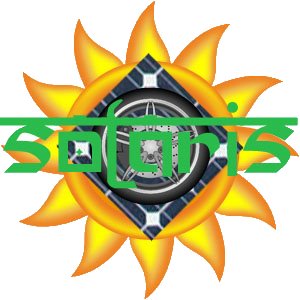 DTU SOLARIS
TOWARDS A GREENER FUTURE
Message from Vice Chancellor, DTU
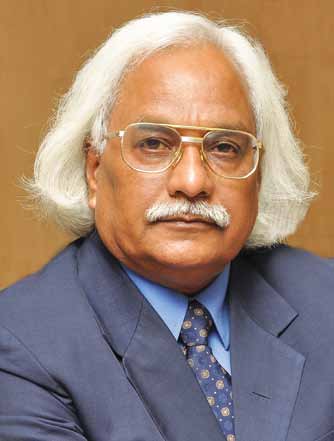 We in India are sitting on a goldmine of opportunity to harness solar energy in plenty and thus assure energy security for our billion people.
Solaris is one of the most prestigious projects at DTU, a pioneer in the field of innovations. We aim to develop a new ages solar car, thereby marking a new beginning in the field of solar automobile technology.
The team Solaris of DTU is venturing into creating a new age solar vehicle to participate in the North American solar challenge,  June- July 2014.
Prof. P.B. Sharma
Hon’ble Vice Chancellor, DTU
(Ph.D-B’ham,  FIE, FAeroS, FWPS, FISTE)
ABOUT  US
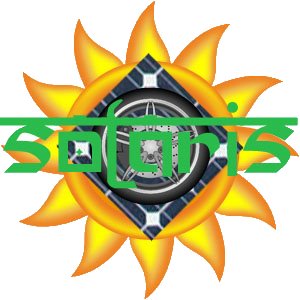 Project Solaris is a recognized student-faculty run research project at Delhi Technological University (formerly Delhi College of Engineering) initiated in the year 2006. The Project aims at developing a highly efficient solar electric vehicle to provide a breakthrough in the application of solar technology to the transportation sector. Our prime goal is the development of an energy efficient passenger SEV suitable for Indian roads. Fuelled by its members’ passion for environment friendly and sustainable technologies, the team is dedicated to encourage the use of photovoltaic technology to meet the energy requirements of the future.
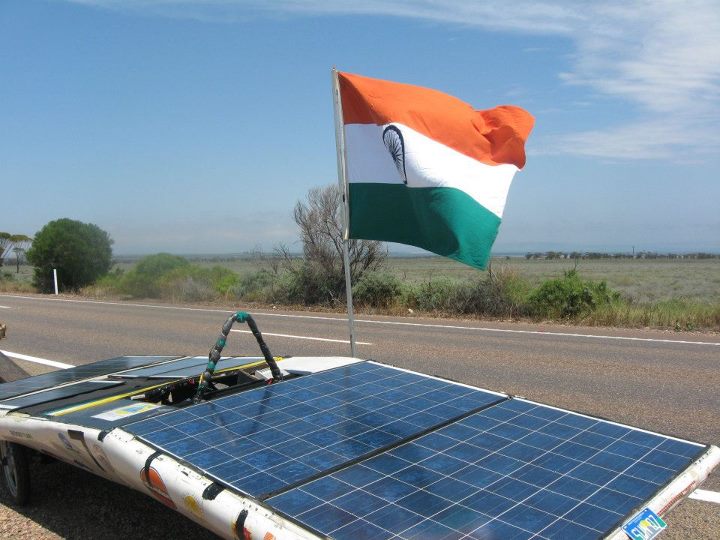 MILESTONES
North American Solar Challenge
The American Solar Challenge is a competition to design build and Solar powered cars in a cross-country time/distance rally event. Teams compete over a 1200 to 1800 mile course between multiple cities across the country. The event has had over two decades of organised events in North America.
June-July, 2014
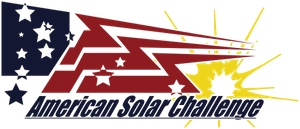 The Route Map
BODY  DESIGN  OVERVIEW
POWER  FLOW  DIAGRAM
AUXILIARY AND TELEMETRY SYSTEMS OVERVIEW
Body  Design  Simulations
Trimetric View
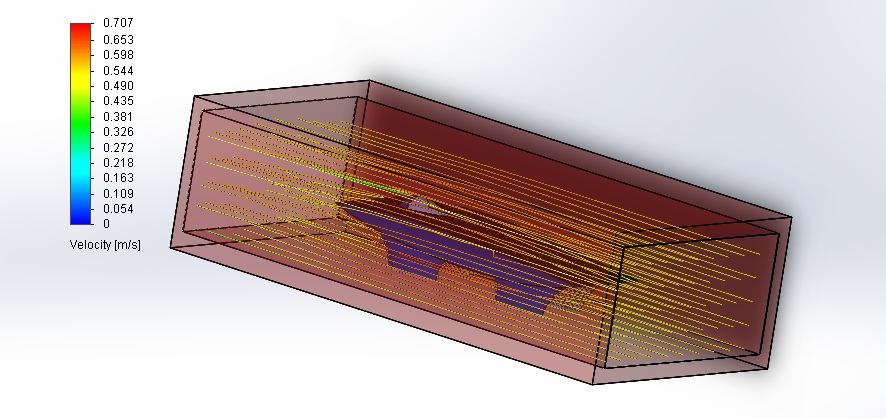 The following is a depiction of the 
Computer simulations done on the 
Design using Solidworks.
Top View
Side View
Rear View
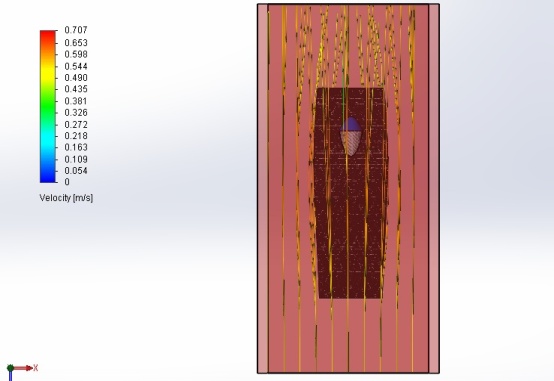 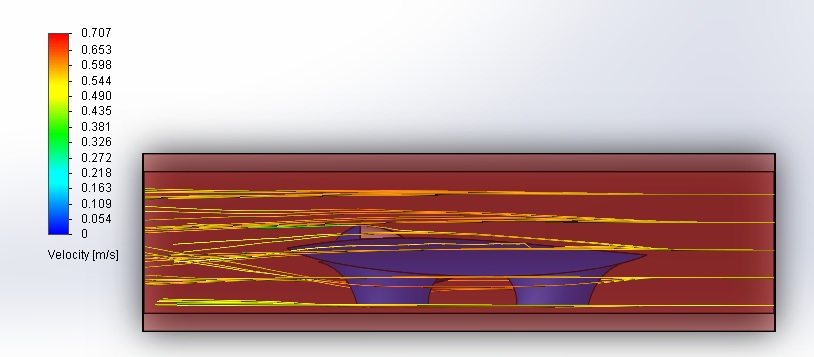 CHASSIS  DESIGN  OVERVIEW
Why Collaborate with us?
International and National recognition as sponsors of green technology

Media attention.

Logo On
Car
Website
Team Merchandise
Official Team Documents and Brochures
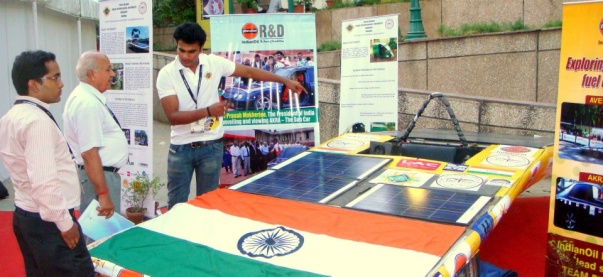 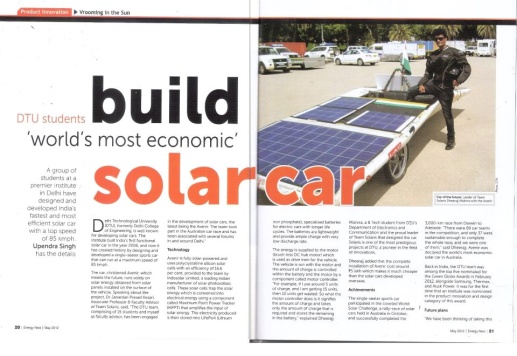 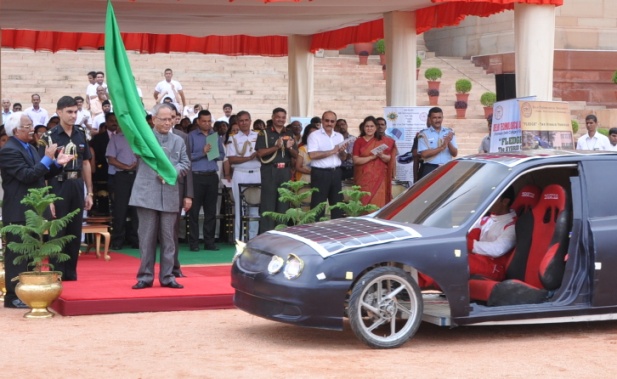 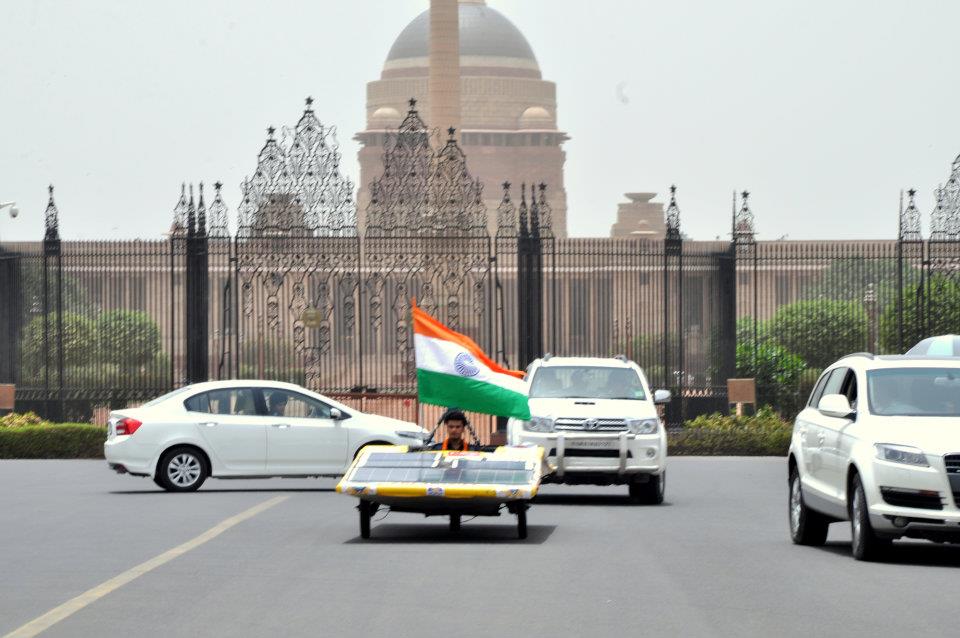 You invest thousands and lakhs of rupees in advertisements to promote your company. Why not support us? We offer you advertisement and that too in a productive way.
Be Our Partner
Platinum
Sponsorship
(Rs.10,00,000 and above)
The name of the title sponsor will occur in conjugation with the car name and will be referred as  “Company Name-Car Name”.
Name and logo on :
 all merchandise and identity cards worn by the team.
A 12” x 12” logo on the solar vehicle.
On the  official website .
Banners, flags, hoardings etc. will be displayed wherever the car is showcased.
The company can organize  an exhibition of the car with the team at an event.
Special Mention of the sponsor will be made during all important exchange talks at various places wherever the car is showcased.
Gold
Sponsorship
(Rs.5,00,00 to 10,00,000)
The name of the title sponsor will occur in conjugation with the car name and will be referred as  “Company Name-Car Name”.
Name and logo on :
 all merchandise and identity cards worn by the team.
A 10” x 10” logo on the solar vehicle.
On the  official website .
Banners, flags, hoardings etc. will be displayed wherever the car is showcased.
The company can organize  an exhibition of the car with the team at an event.
Special Mention of the sponsor will be made during all important exchange talks at various places wherever the car is showcased.
Associate 
Sponsorship
(Rs. 2,50,000 – 5,00-000)
Name and logo on:
All merchandise worn by the team.
7” x 7” on the Solar Vehicle 
The official website of the team.
    Logo of the company will be put up on the banners wherever the  car is showcased.
    Mention of the sponsor will be made during all important exchange talks at various places wherever the car is showcased.
Class Sponsorship
(Rs. 1,00,000 – 2,50,000)
Name and logo on:
All merchandise worn by the team.
5” x 5” on the Solar Vehicle 
The official website of the team.
   Banners will be displayed wherever the car is displayed.
Our Team
Our Past Sponsors
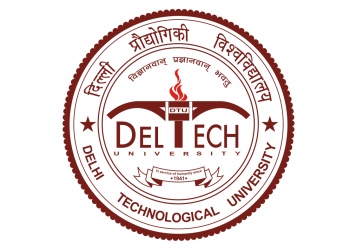 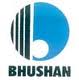 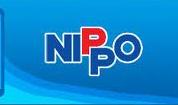 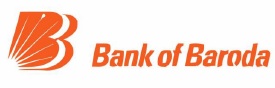 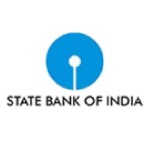 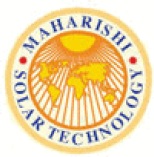 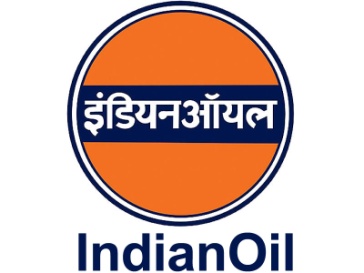 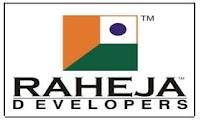 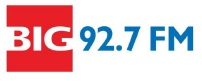 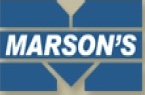 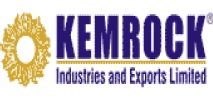 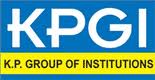 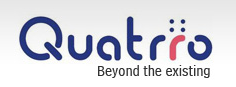 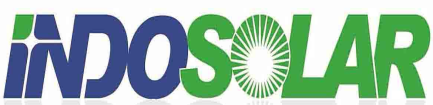 Special Thanks
Dr. JP Kesari
Associate Professor
Faculty Head, DTU Solaris
Department of Mechanical Engineering
Delhi Technological University
Ph.: 011-27294673
E-mail: drjpkesari@gmail.com
Contact Information:
Dr. J.P. Kesari        +919313806926
Prashant Kumar  +918750280427 
Email us at :
solarcar.dce@gmail.com